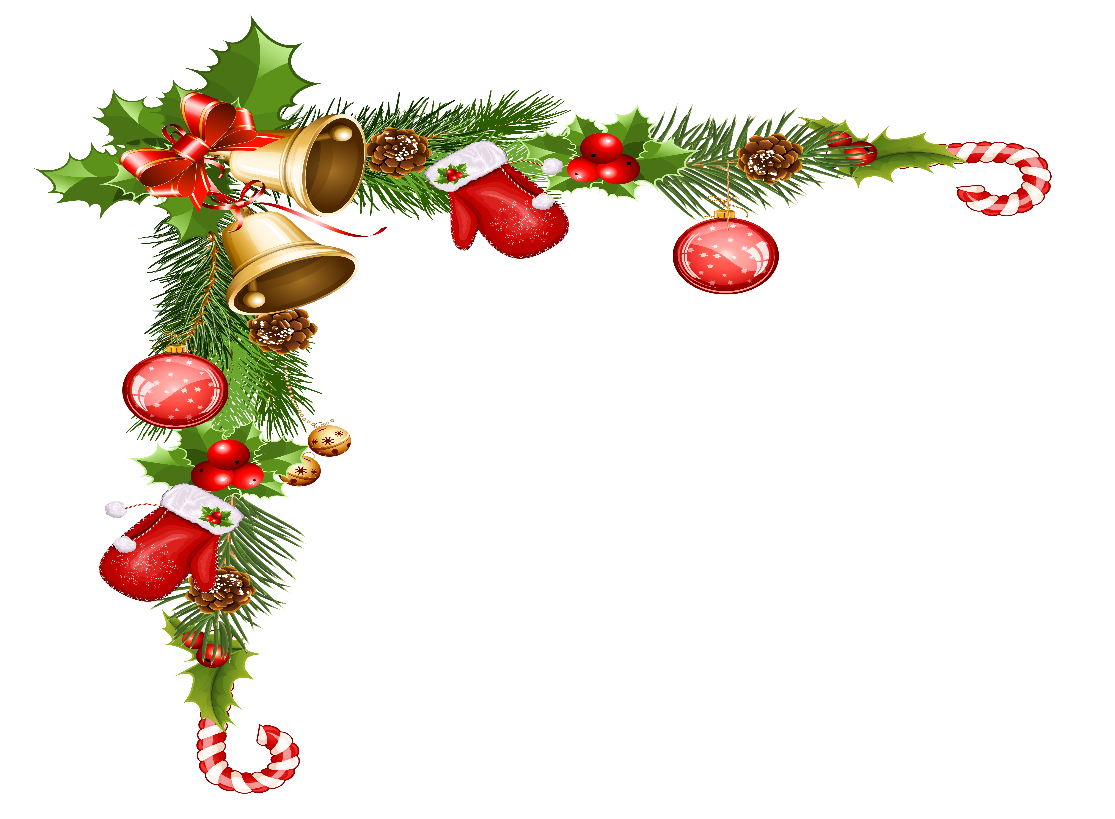 МУНИЦИПАЛЬНОЕ дошкольное ОБЩЕОБРАЗОВАТЕЛЬНОЕ УЧРЕЖДЕНИЕМДОУ Д\С № 2 «СВЕТЛЯЧОК»Проект«Добрый праздник НОВЫЙ ГОД»
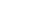 АВТОР : Сачек Мария Алексеевна
Воспитатель
МДОУ Д\С № 2 «СВЕТЛЯЧОК»
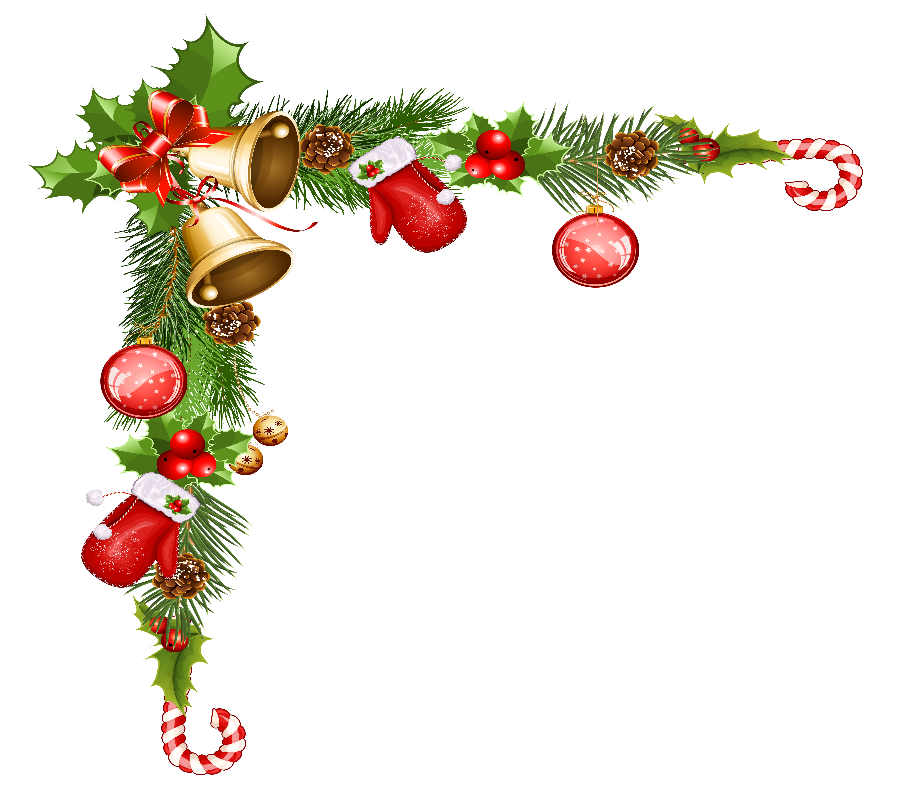 Проект «Добрый праздник НОВЫЙ ГОД»(для детей дошкольного возраста)Вид проекта: информационно – практический.Сроки реализации проекта: 4 недели (с 1 декабря – 26 декабря), краткосрочный.Участники проекта: воспитатель, воспитанники группы, родители воспитуемых.Доминирующая область: познавательное развитие.Интеграция областей: речевое развитие, социально – коммуникативное развитие, художественно-эстетическое развитие, физическое развитие.
Актуальность проекта Всем известно, что самый любимый праздник детей - Новый год. Предновогодняя суета, письма Деду Морозу, украшение дома, подарки под елкой, веселый праздник- все это не сравнится с Днем Рождения. Но в результате опроса, проводимого воспитателем в группе, выяснилось, что не только дети, но и взрослые, их родители, мало знают историю возникновения праздника и его традиций, традиции празднования Нового года в других странах. Поэтому мы решили узнать, как можно больше об этом, а также украсить группу к Новому году. Не секрет, что малышам сложнее всего ждать, а тем более ждать праздника. Поэтому, одной из моих задач было сделать это ожидание веселым, приятным и полезным для детей.
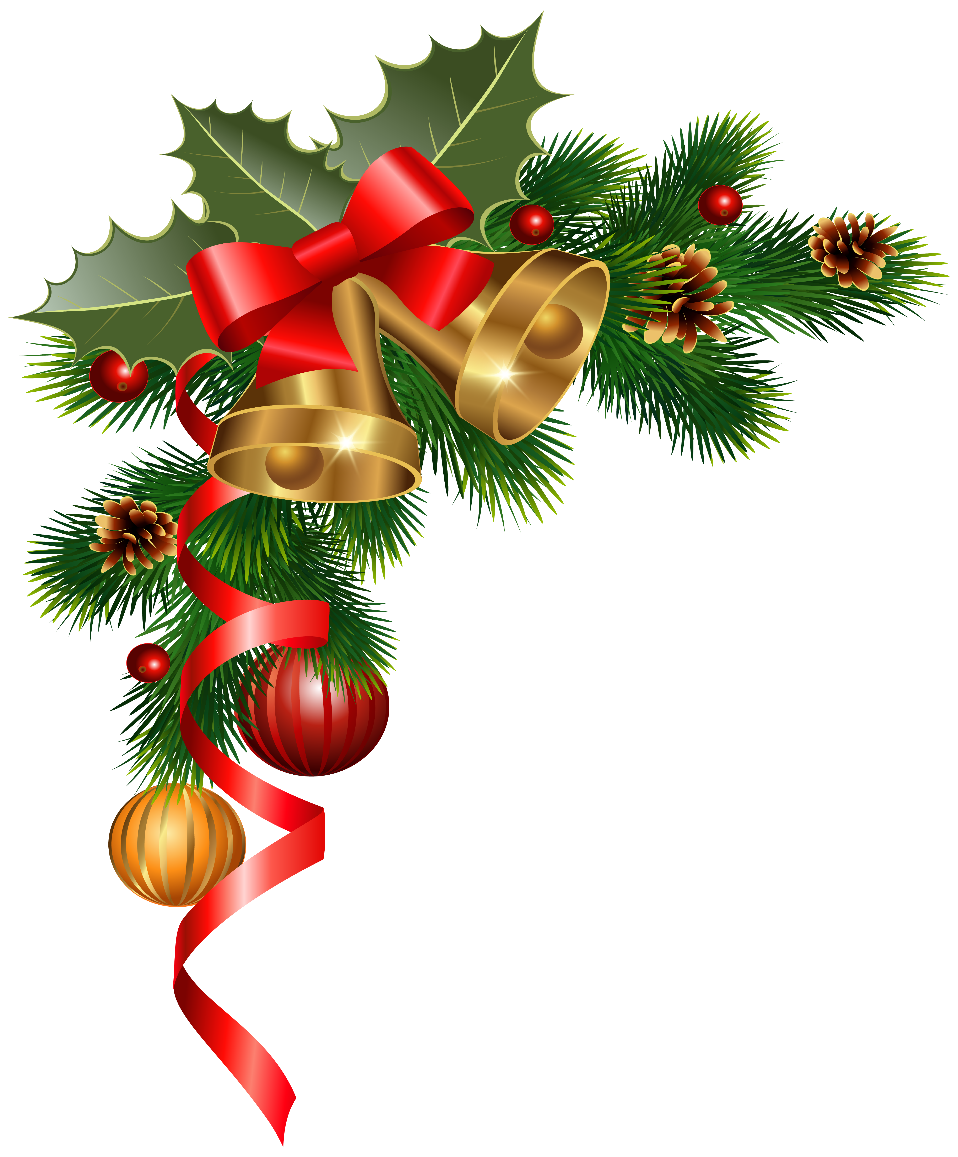 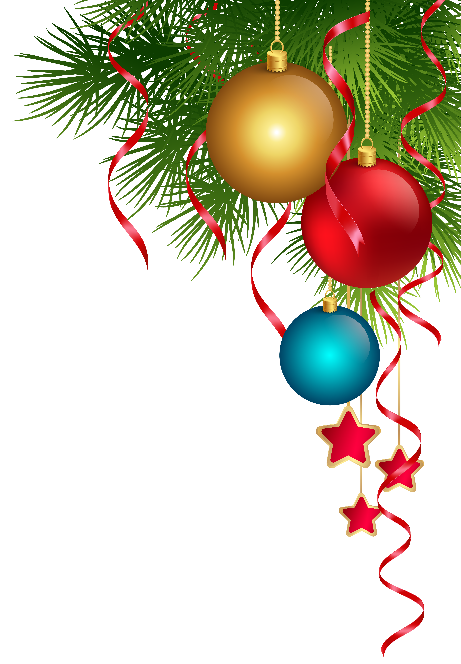 Цель проекта: расширение знаний детей о зиме, о новогоднем празднике, традициях празднования Нового года в разных странах, о символах Нового года.
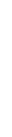 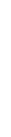 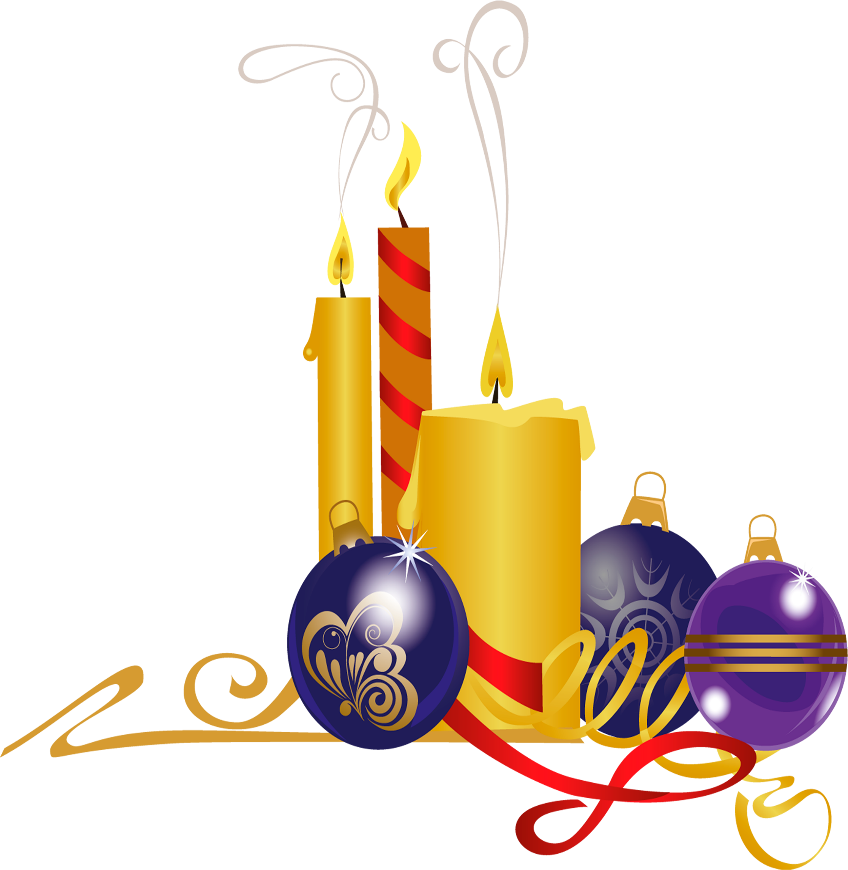 Задачи проекта
•	Формировать представление у детей о празднике Новый год, о новогодних обычаях и традициях в разных странах мира;
•	Создать условия для сознательного изучения детьми истории Нового года;
•	Способствовать развитию воображения, внимания, памяти и речи детей;
•	Оформить мини - музей «Зимние фантазии»;
•	 Создать позитивный настрой в преддверии новогоднего праздника, развить взаимоотношения детей, умение действовать согласованно, переживать радость от результатов общих усилий и совместной деятельности;
•	Активизировать работу с родителями, привлечь их к 
участию на основе сотрудничества.
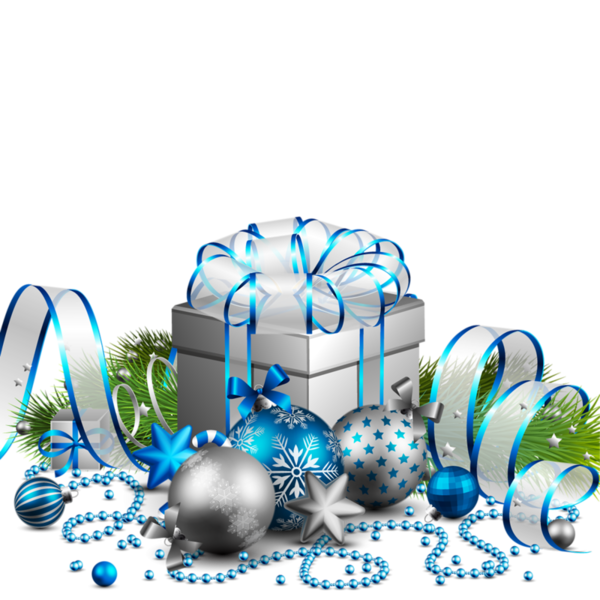 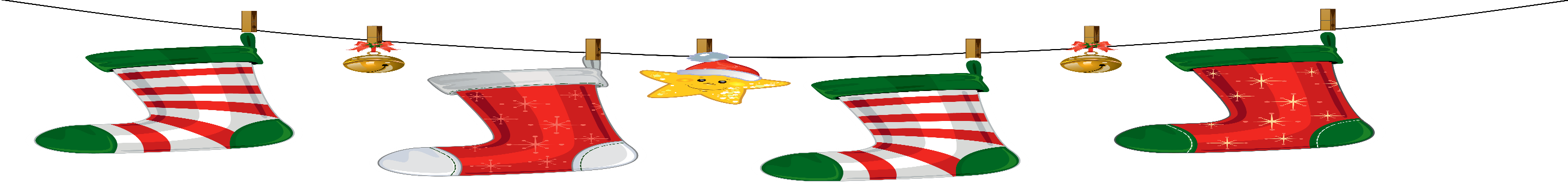 Задачи работы с родителями
1.Ознакомить родителей с темой, целями, задачами и        2.актуальностью данного проекта;3.Подготовить консультативный материал для проведения бесед с детьми; 4.Мотивировать к ресурсному обеспечению проекта; 5.Побуждать к совместной деятельности с детьми по теме проекта.
Ожидаемый результат
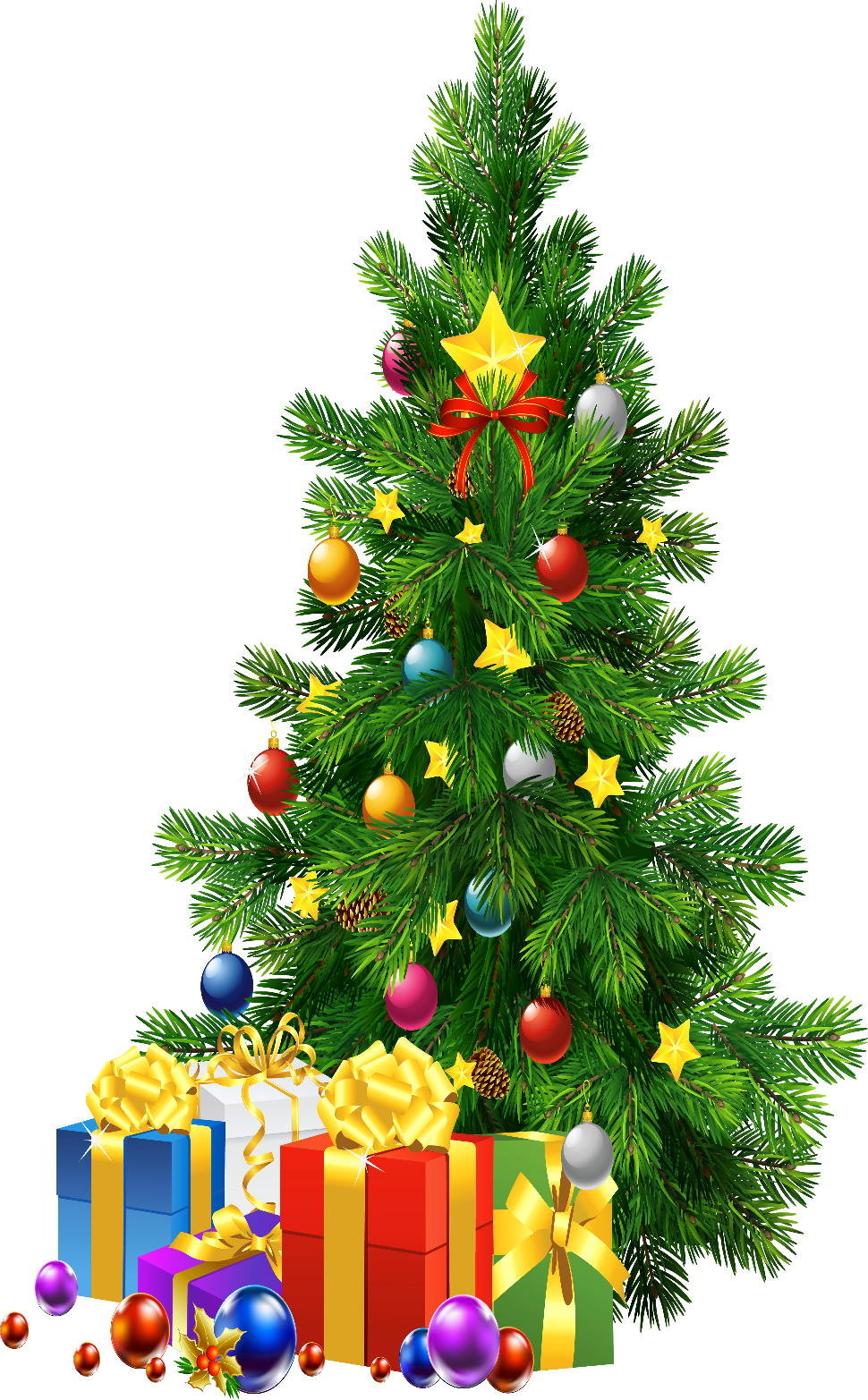 	у детей сформированы обширные знания о празднике Новый год, об истории новогодней ёлки, о традиции встречи праздника в разных странах;
	оформлен мини музей «Зимние фантазии»;
	педагоги, дети и их родители активно сотрудничают в процессе проектной деятельности;
	предметно пространственная среда в группе способствует к изучению традиции Нового Года;
	у детей и их родителей создано праздничное настроение
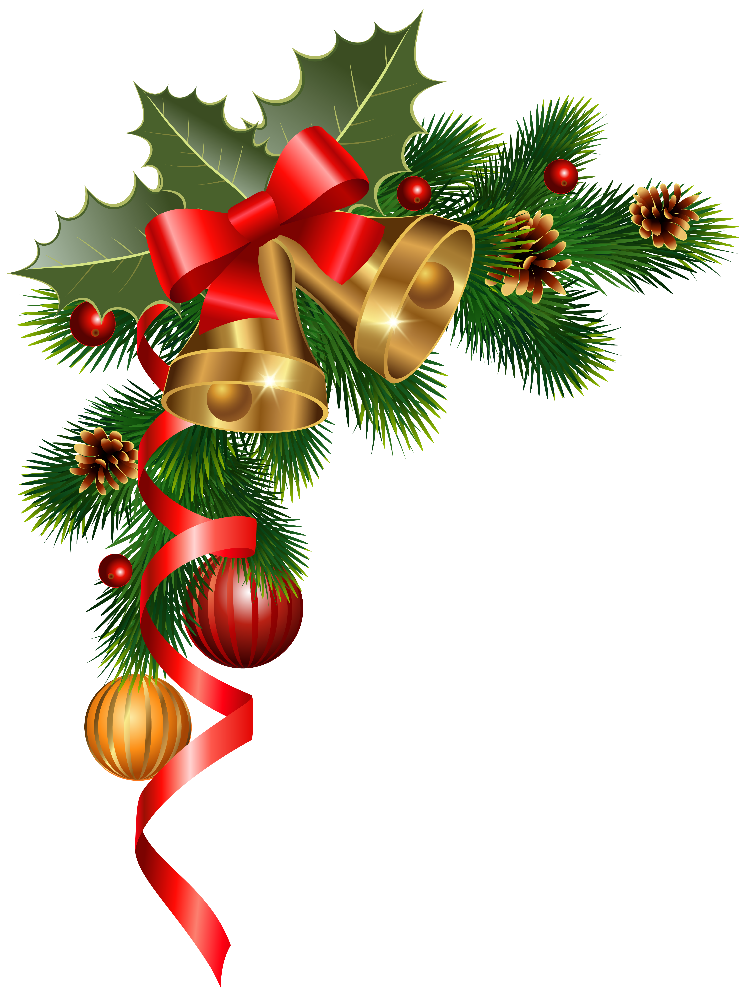 Этапы реализации проекта:Подготовительный этап (ноябрь 3-4 недели):1. Определение проблемы, цели и задач проекта.2. Информирование участников проекта об актуальности, целях и задачах проекта.3.Составление плана реализации основного этапа проекта.4. Подбор методической и художественной литературы по выбранной тематике проекта.5. Подбор дидактических, подвижных, сюжетно- ролевых игр.6. Подбор необходимого оборудования и пособий для практического обогащения проекта.
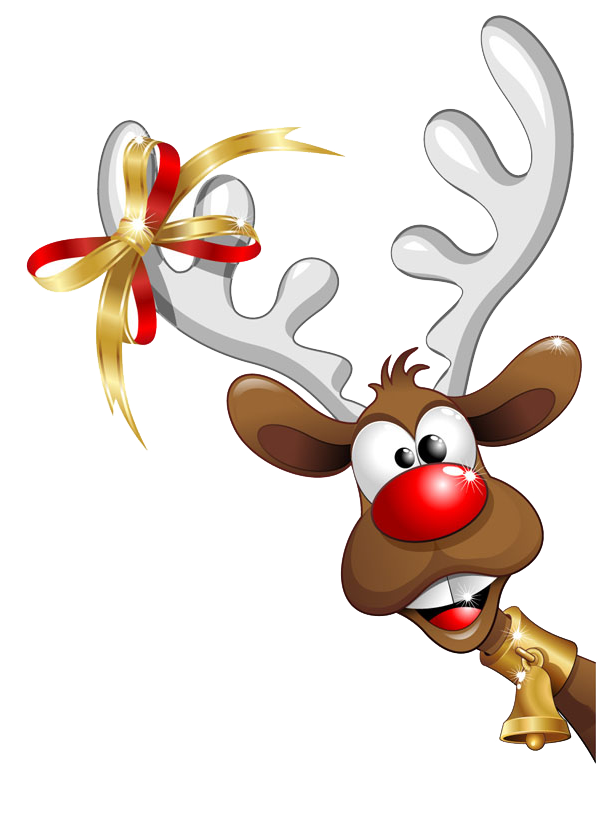 Практический этап (декабрь 1-4 недели)тема недели: «Зимушка зима в гости к нам пришла»
«Зима. Жизнь птиц зимой.»
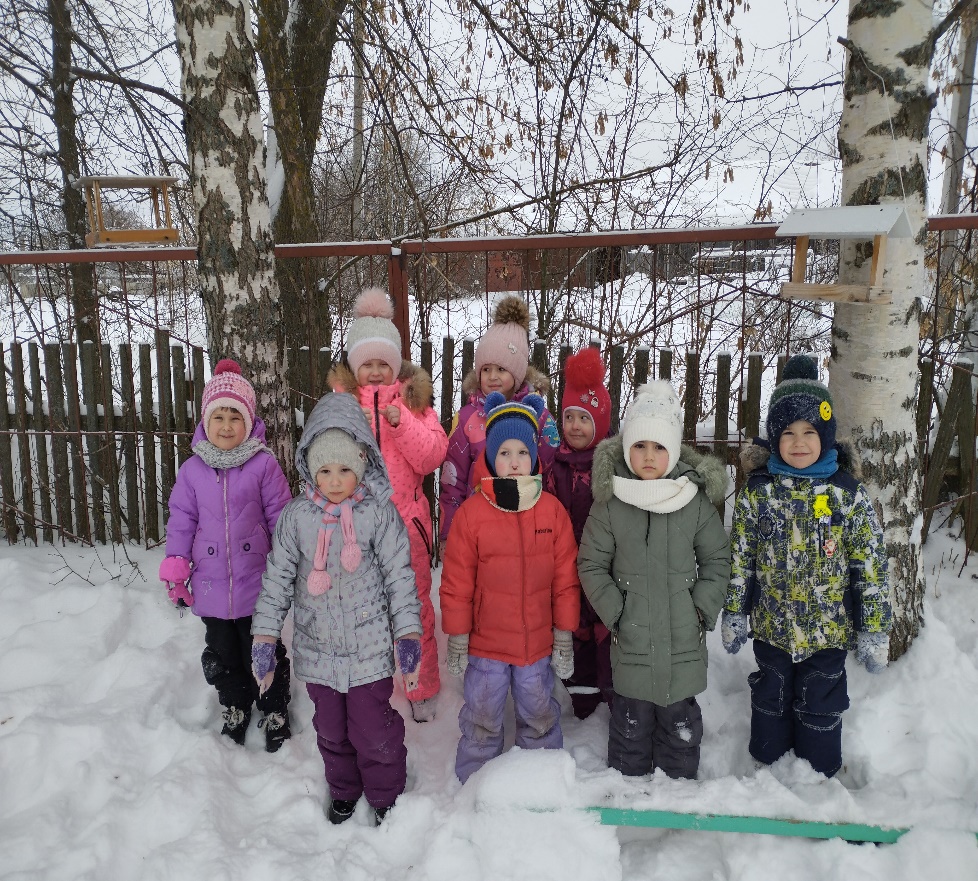 Продуктивная деятельность :Аппликация «снежинка»
Вырезание снежинки из бумаги, закрепление работы с ножницами.
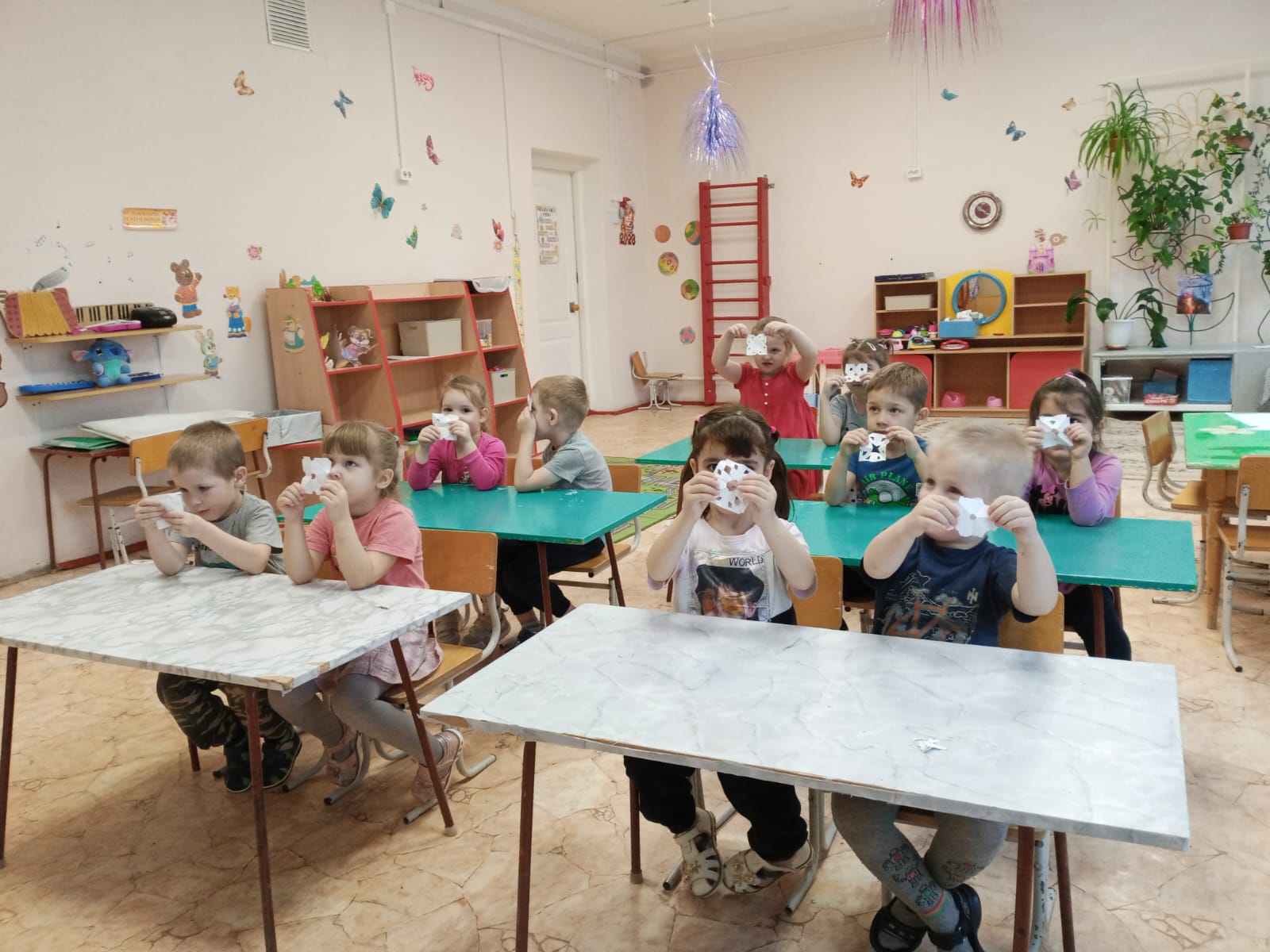 2 неделя декабря Тема недели « к нам стучится новый год!»
Продуктивная деятельность: «Гирлянда на елку ».
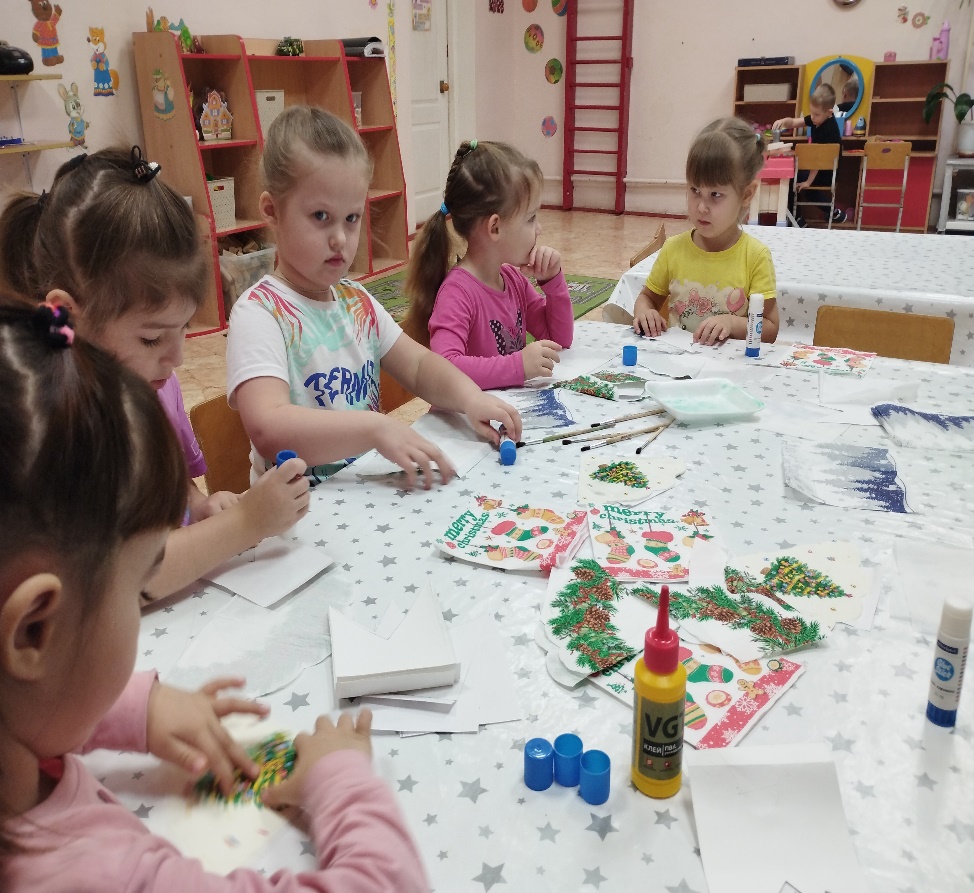 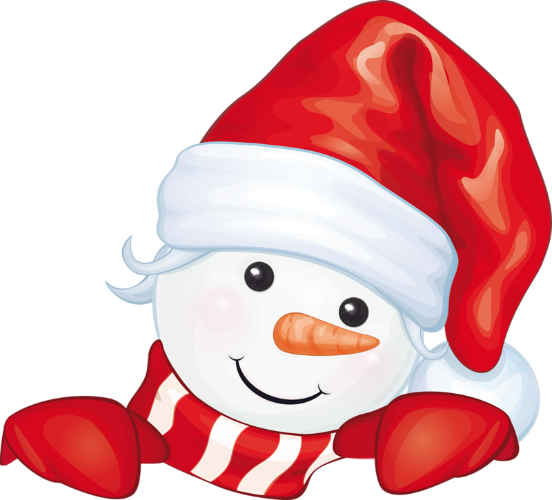 Просмотр мультфильма про Новый год: «Новый год и снеговик».
3 -4 неделя декабряТема недели «Елочка красавица»
Продуктивная работа: «Наша елка» (рисунок ладошек).
Украшение группы результатами поделок детей и украшение новогодней елки.
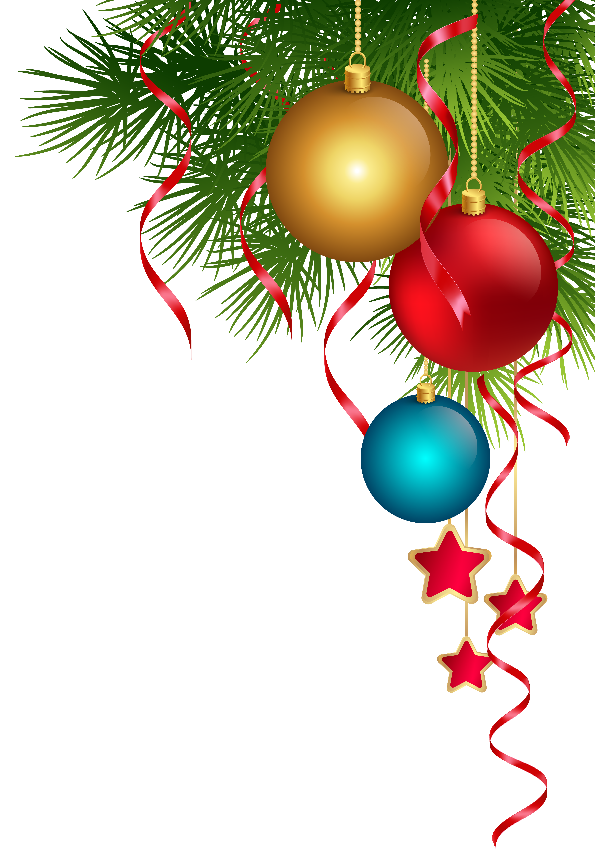 Оформление выставки поделок детей с родителями «Зимняя фантазия»
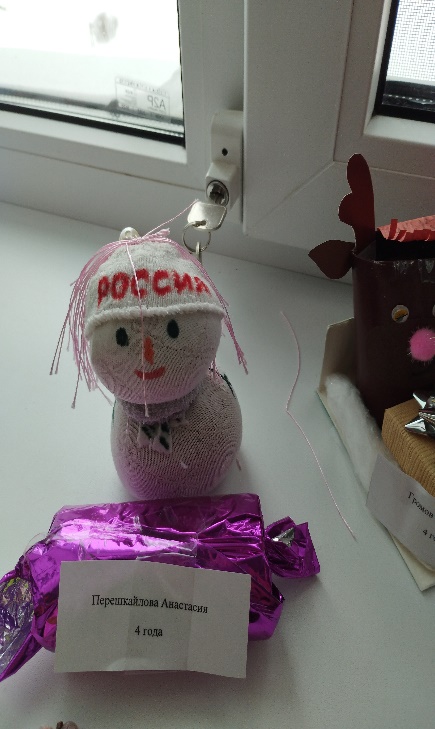 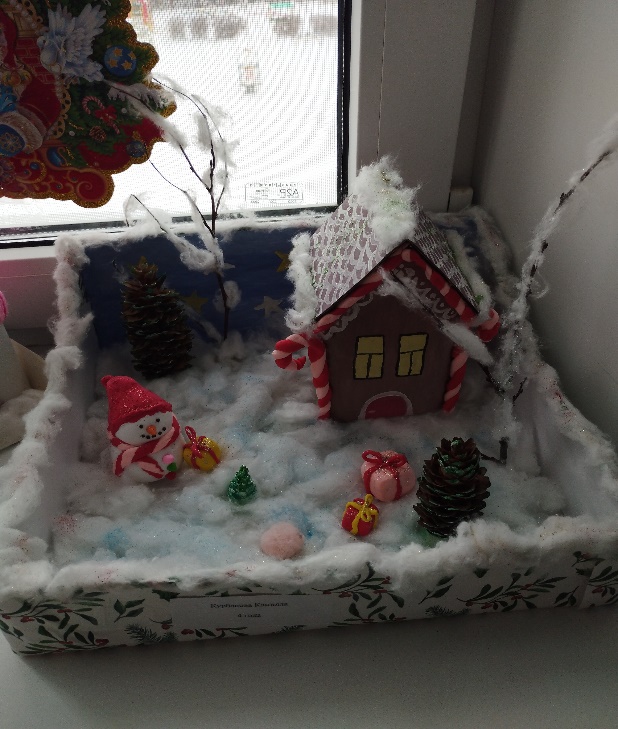 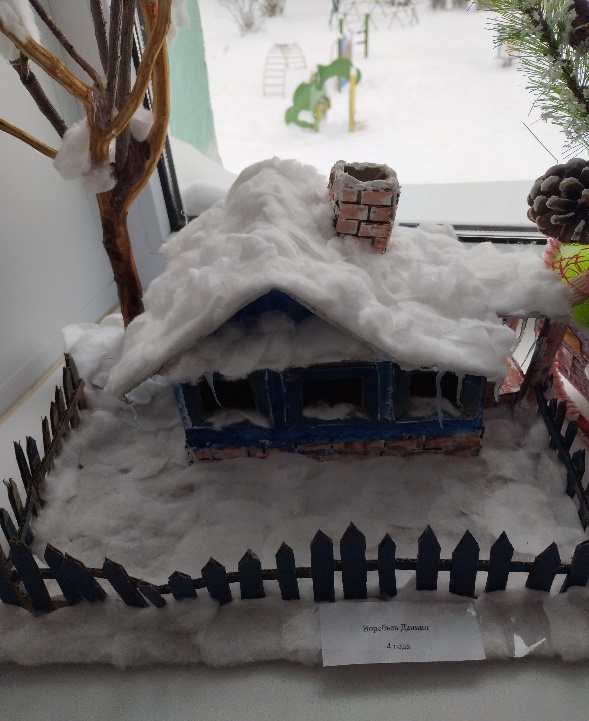 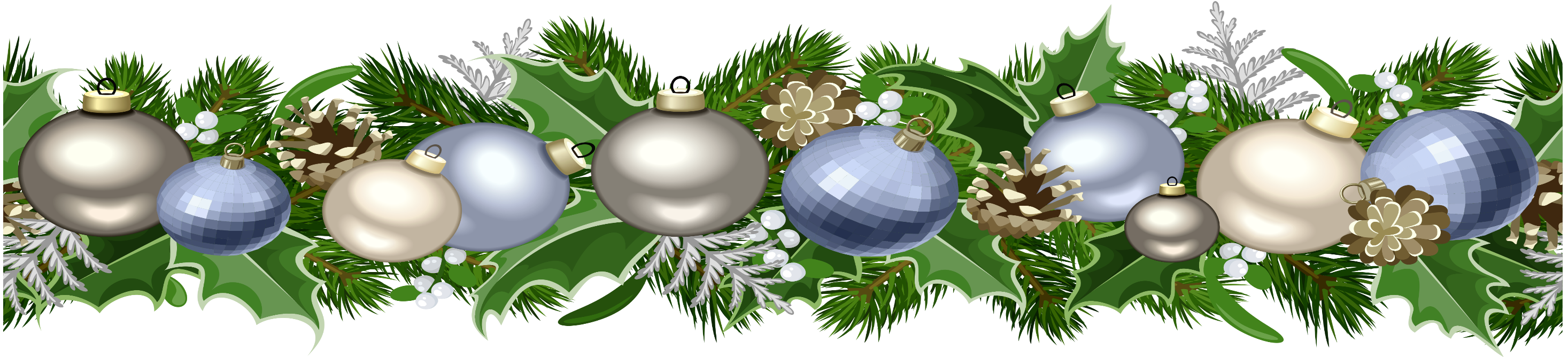 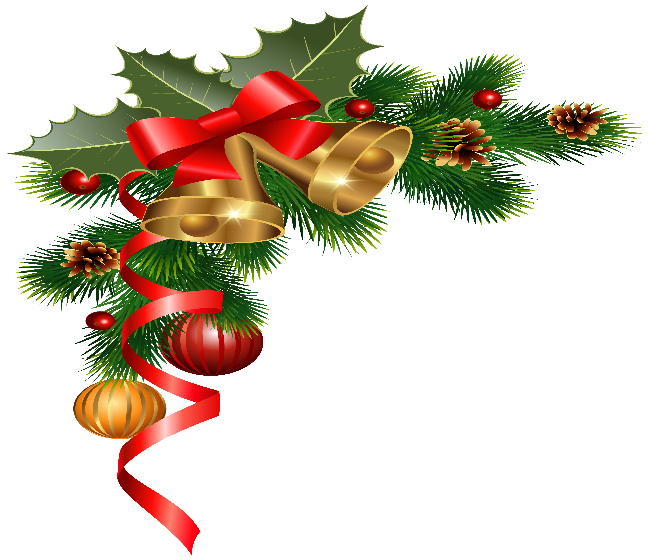 Проведение утренника «Встречаем Новый год».
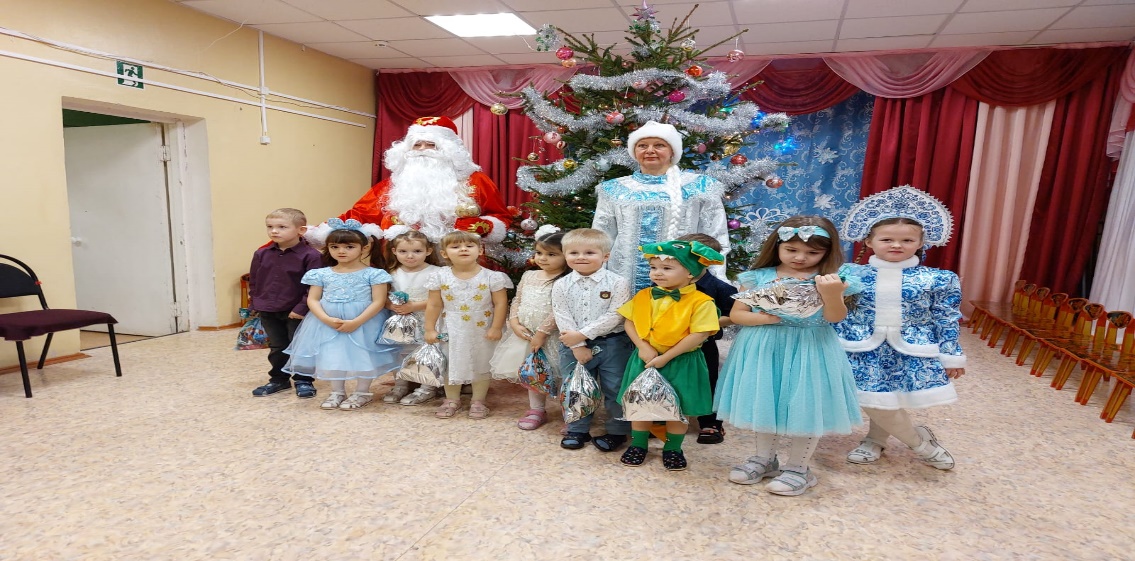 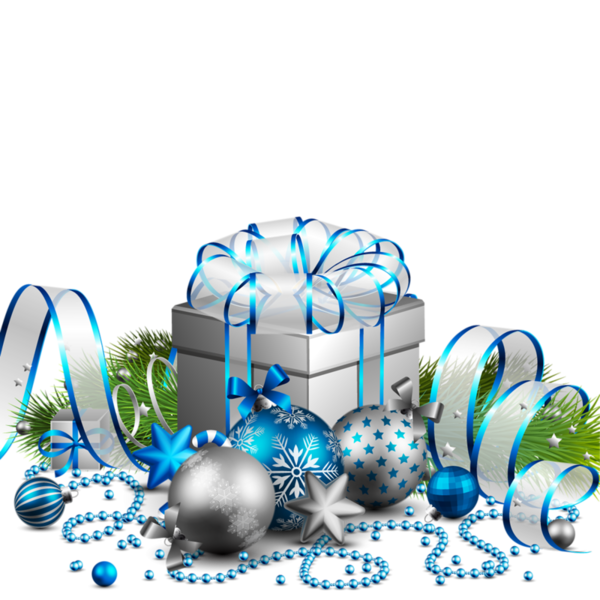 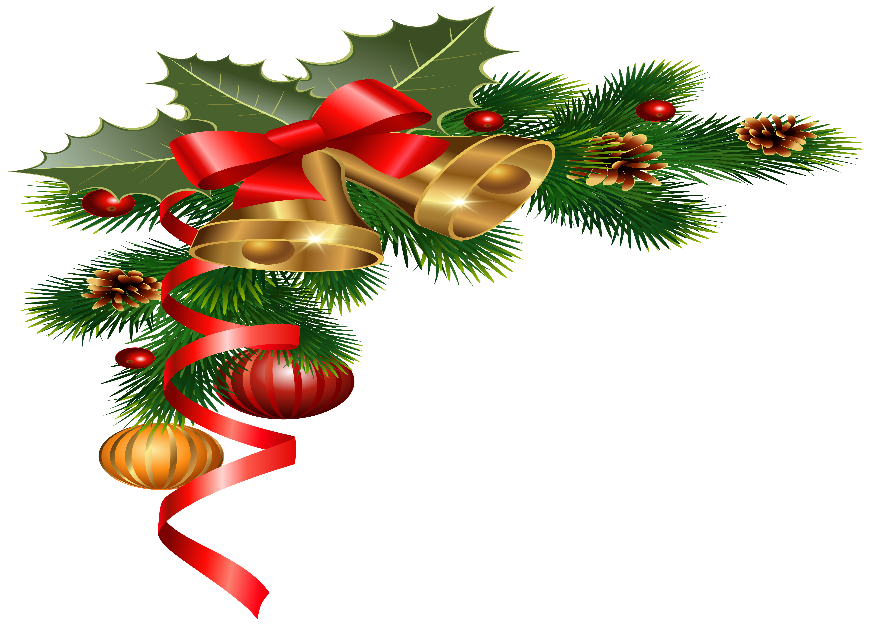 Заключительный этап:1. Выставка мини - музея «Зимняя Фантазия».2. Показ мультфильма «Дед Мороз и лето!»3. Участие во Всероссийском конкурсе новогодних поделок «Хоровод новогодних творений!».4. Проведение утренника «Встречаем Новый год!».
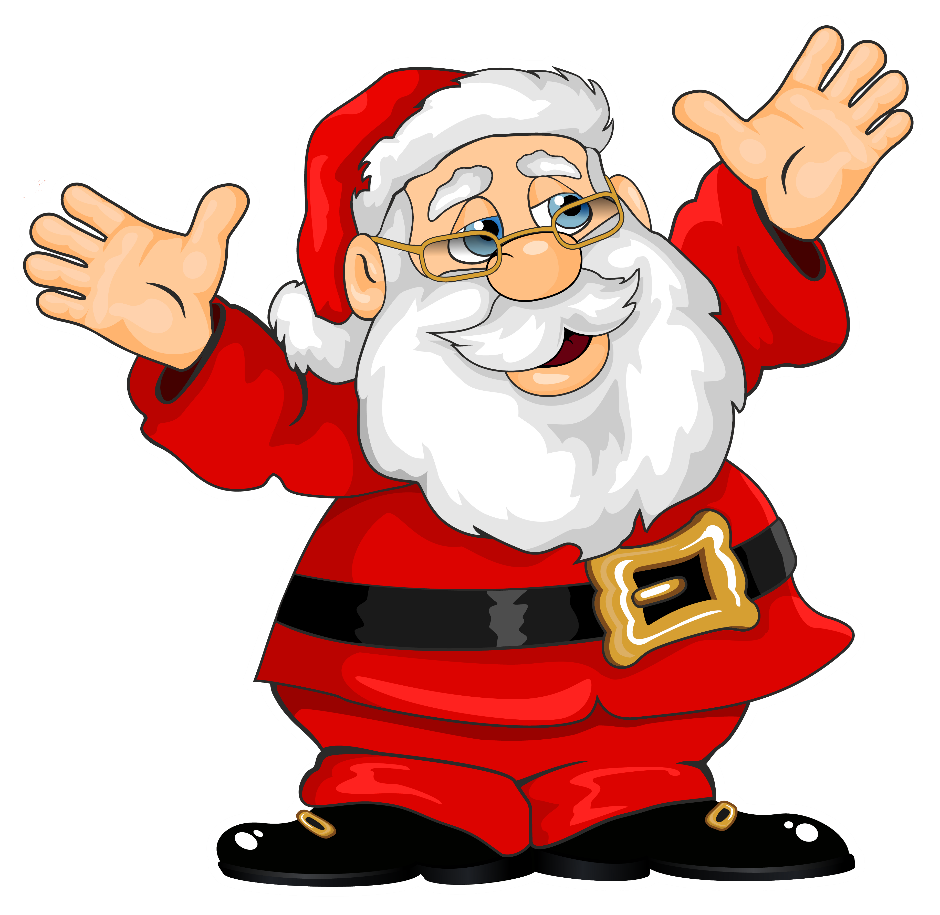 Результаты конкурса и викторины
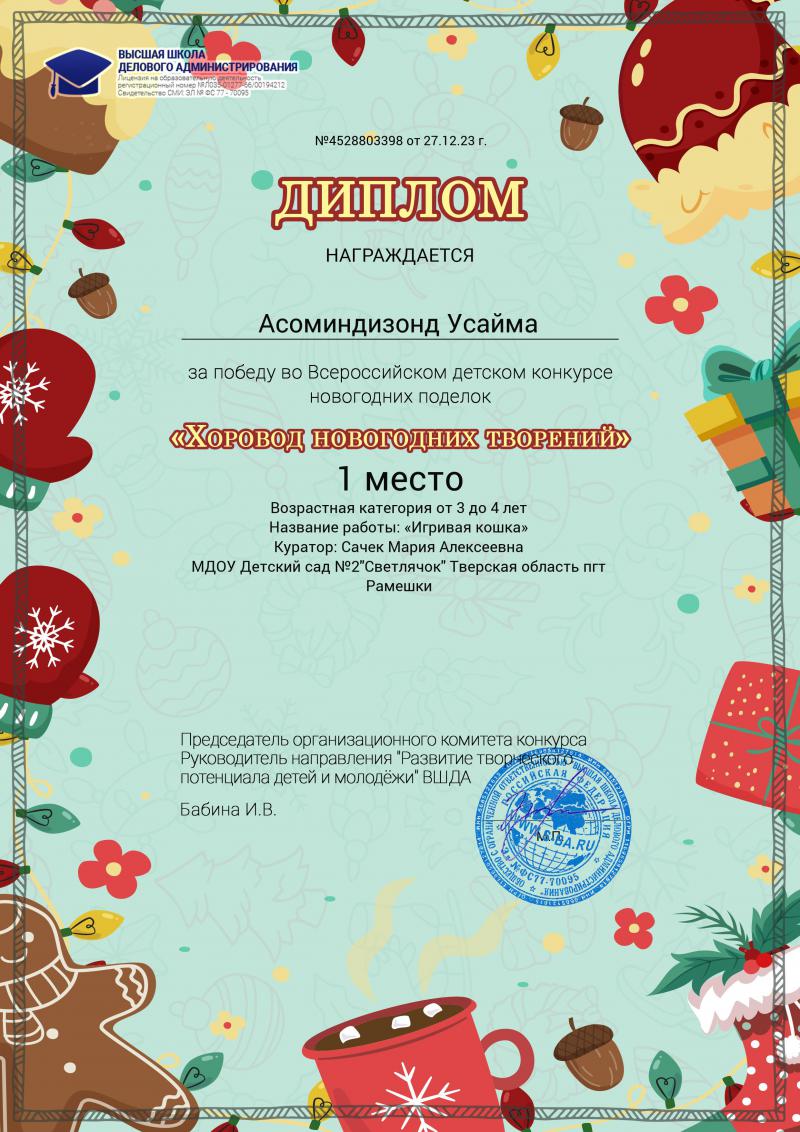 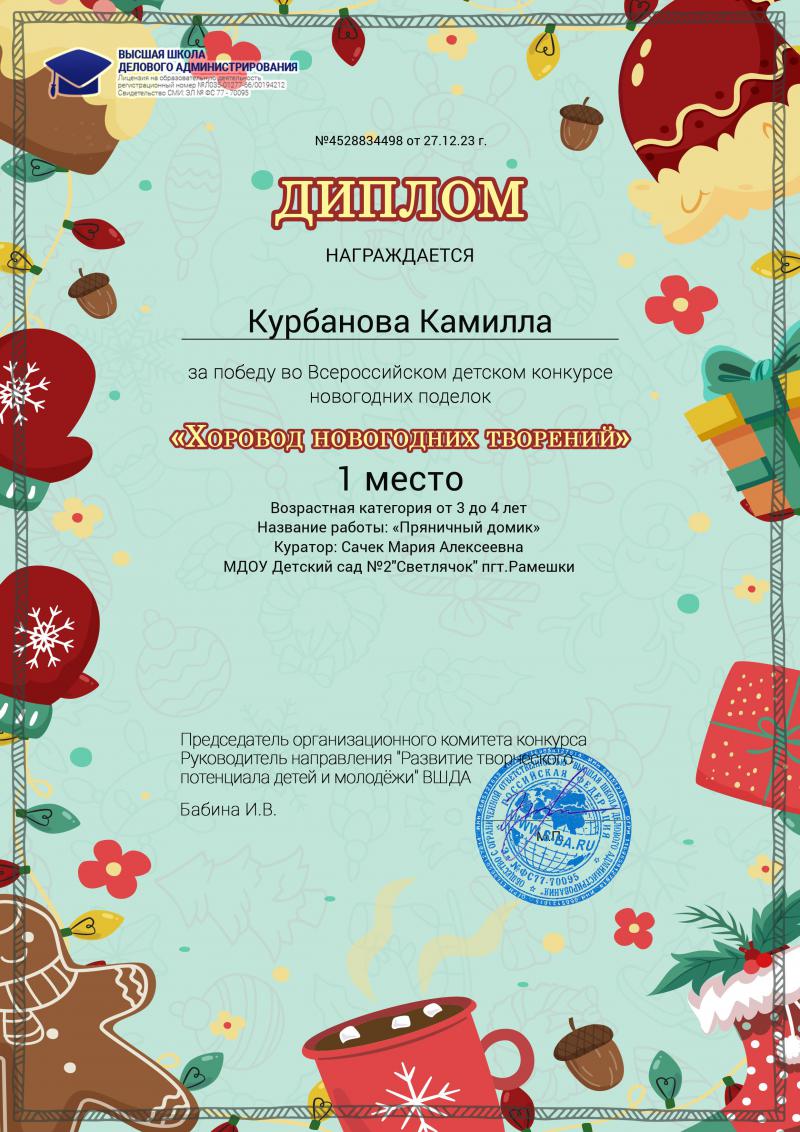 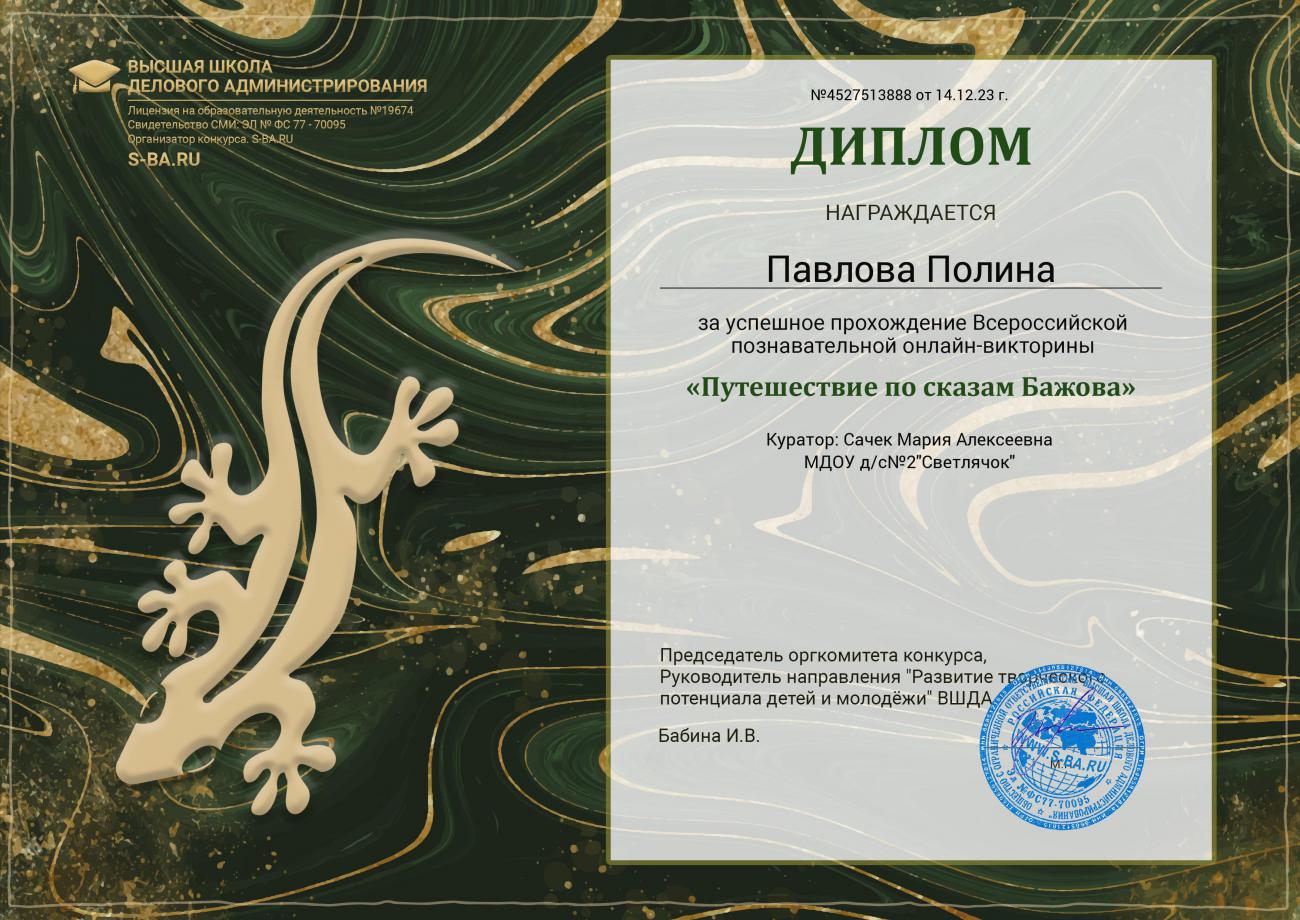 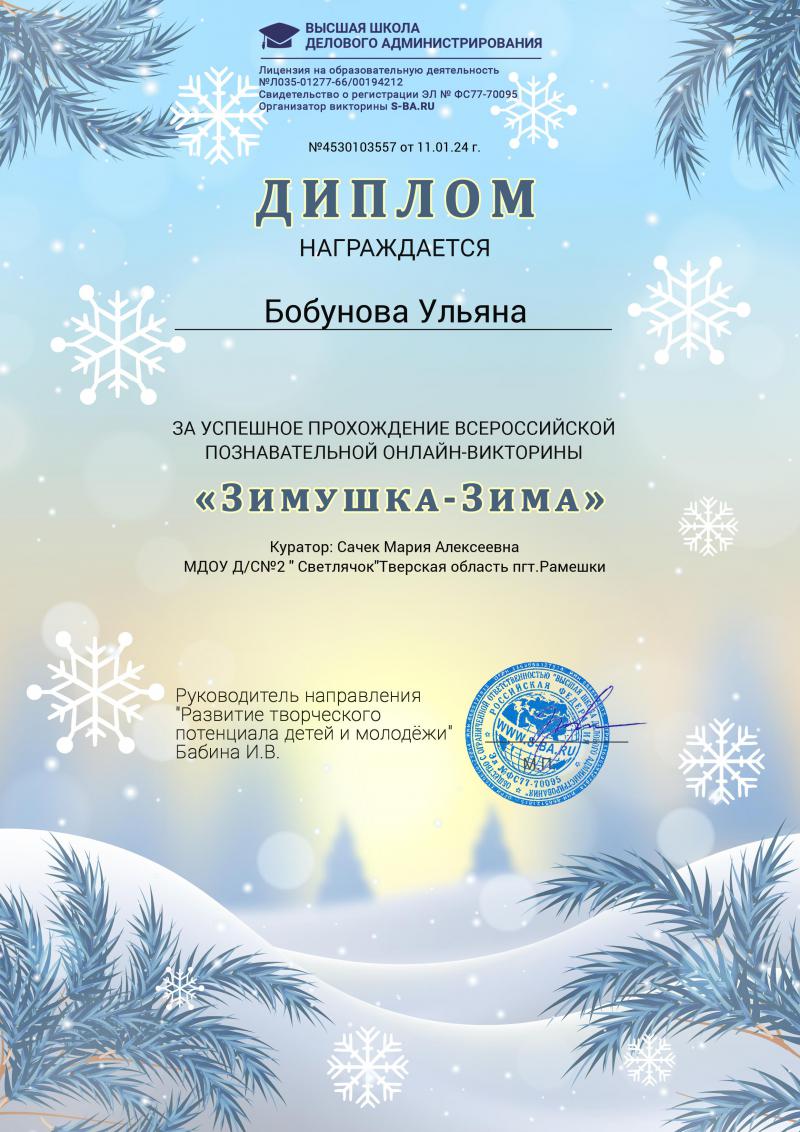 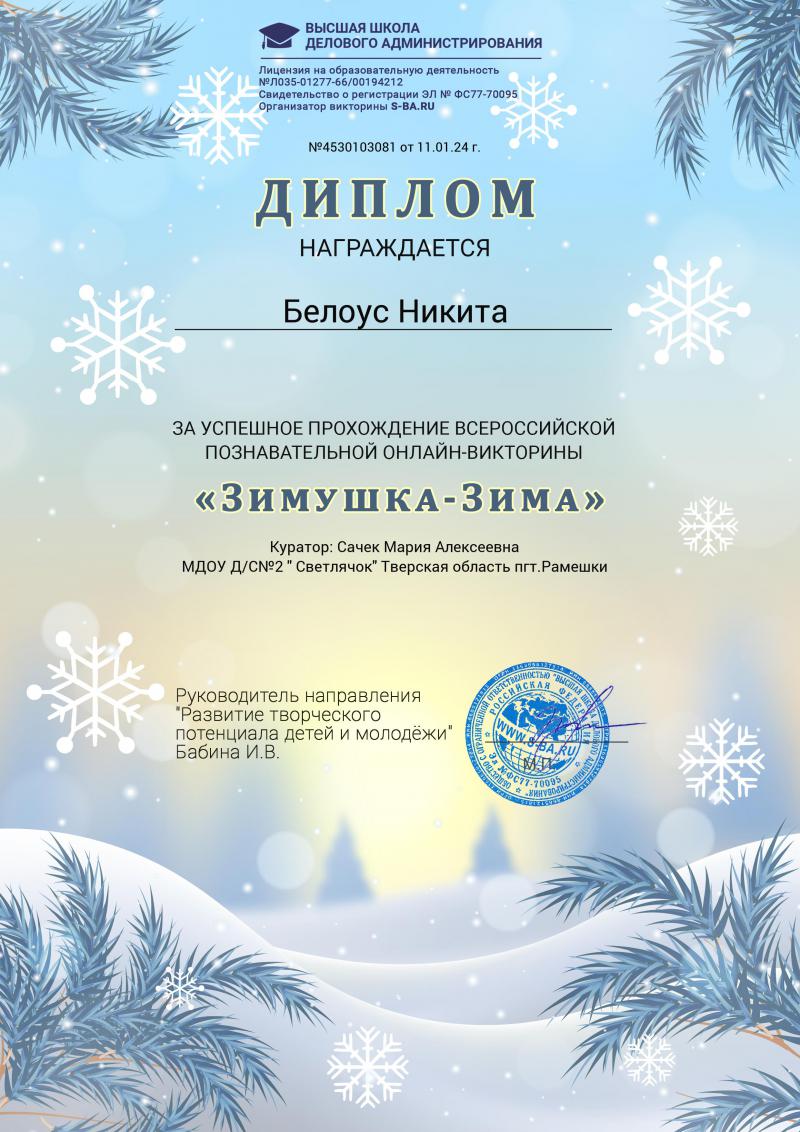 Спасибо за внимание